Chapter 11 Computer Security,  Ethics and Privacy
Chapter 11 Objectives
Next
Describe the types of computer security risks
Discuss the types of devices available that protect computers from system failure
Identify ways to safeguard against computer viruses, worms, Trojan horses,  botnets, denial of service attacks, back doors, and spoofing
Explain the options available for backing up computer resources
Identify risks and safeguards associated with wireless communications
Discuss techniques to prevent unauthorized computer access and use
Recognize issues related to information accuracy, rights, and conduct
Identify safeguards against hardware theft and vandalism
Discuss issues surrounding information privacy
Explain the ways software manufacturers protect against software piracy
Discuss ways to prevent health-related disorders and injuries due to computer use
Define encryption and explain why it is necessary
Computer Security Risks
Click to view Web Link, click Chapter 11, Click Web Link from left navigation, then click Computer Emergency Response Team Coordination Center below Chapter 11
Next
What is a computer security risk?
Event or action that causes loss of or damage to computer system
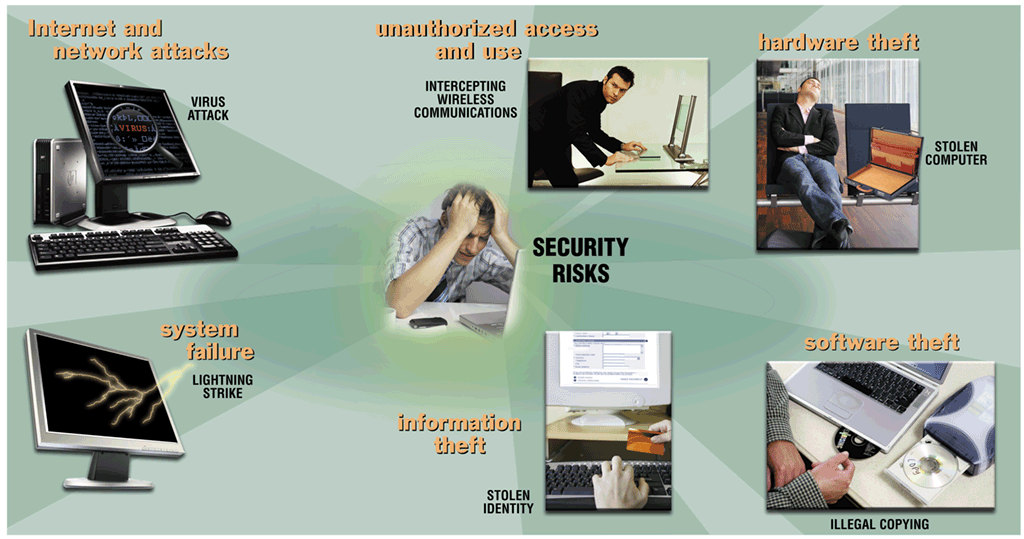 p. 556 - 558 Fig. 11-1
Internet and Network Attacks
Next
What are viruses, worms, and Trojan horses?
Virus is a potentially damaging computer program
Worm copies itself repeatedly, using up resources and possibly shutting down computer or network
Trojan horse hides within or looks like legitimate program until triggered
Payload (destructive event) that is delivered
Can spread and damage files
Does not replicate itself on other computers
p. 558
Internet and Network Attacks
Next
How can a virus spread through an e-mail message?
Step 1.  Unscrupulous programmers create a virus program that deletes all files. They hide the virus in a picture and attach the picture to an e-mail message.
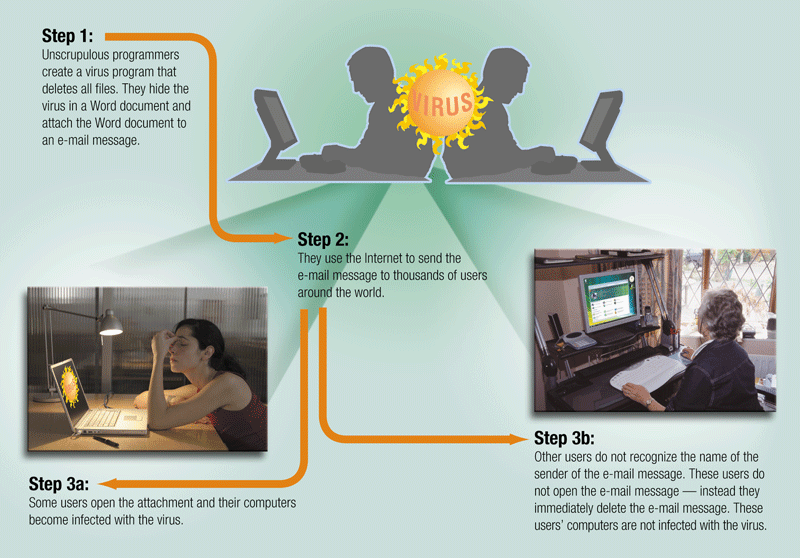 Step 2.  They use the Internet to send the e-mail message to thousands of users around the world.
Step 3b.  Other users do not recognize the name of the sender of the e-mail message. These users do not open the e-mail message - instead they delete the e-mail message. These users’ computers are not infected with the virus.
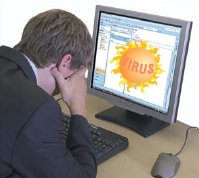 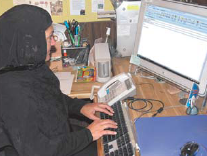 Step 3a.  Some users open the attachment and their computers become infected with the virus.
p. 559 Fig. 11-2
Internet and Network Attacks
Next
How can you protect your system from a macro virus?
Set macro security level in applications that allow you to write macros
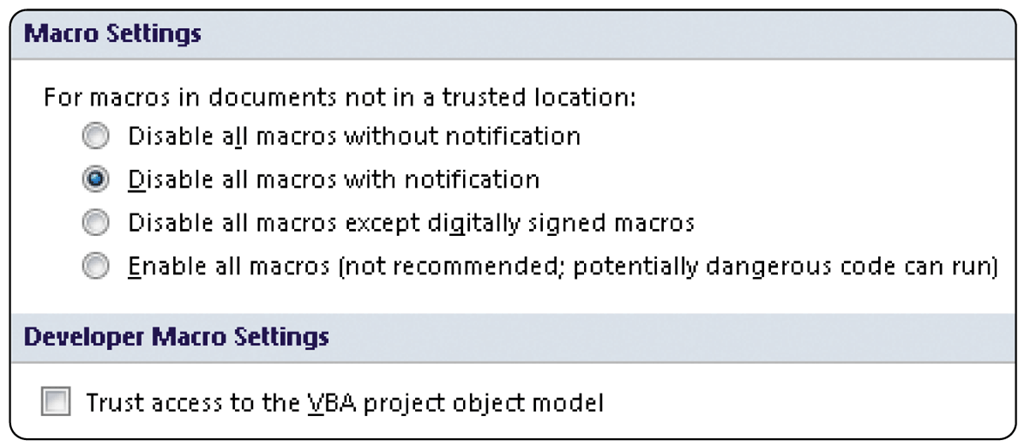 Set security level so that warning displays that document contains macro
Macros are instructions saved in an application, such as word processing or spreadsheet program
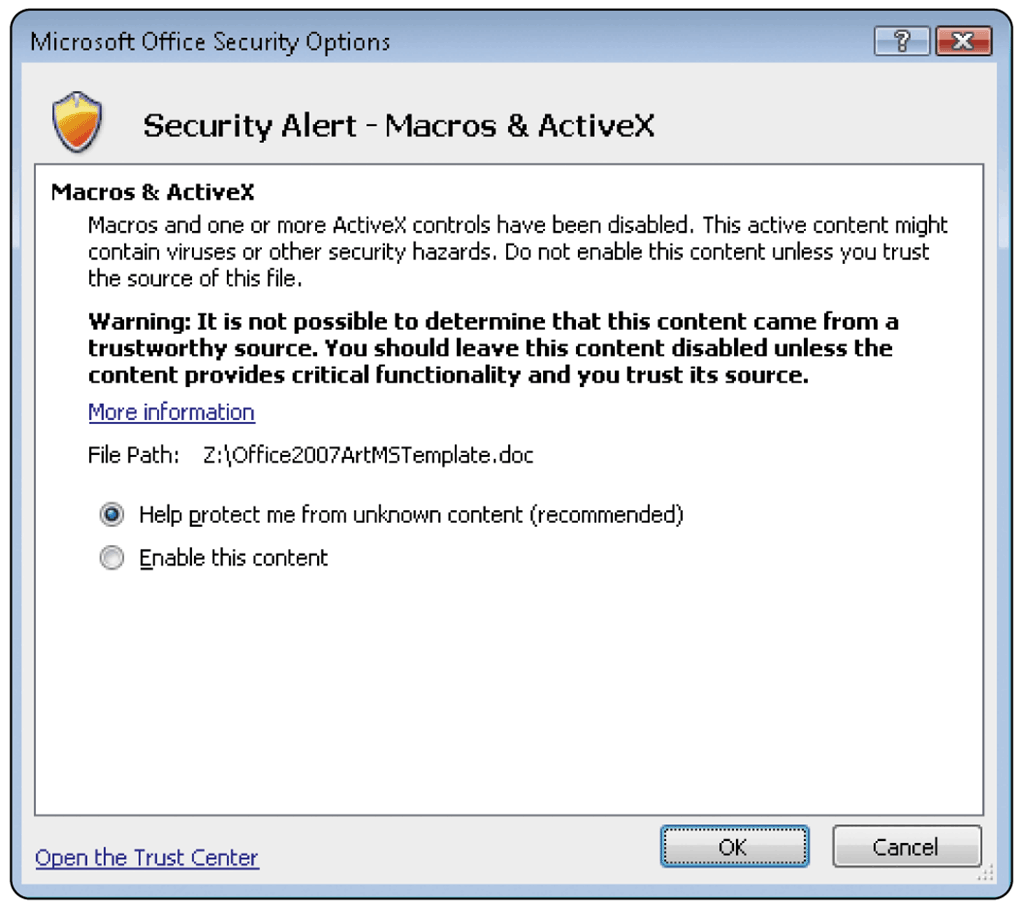 p. 560 Fig. 11-3
Internet and Network Attacks
Next
What is an antivirus program?
Identifies and removes computer viruses
Most also protect against worms , Trojan horses, and spyware
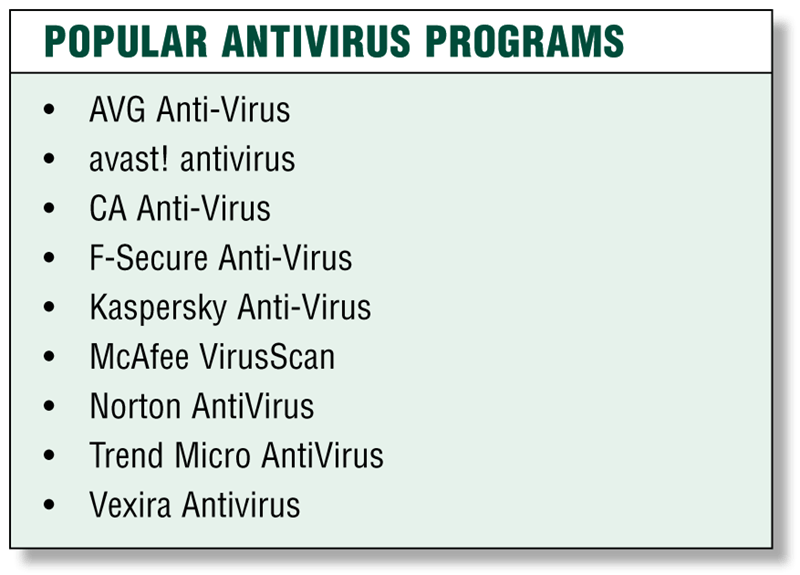 p. 560 - 561 Fig. 11-4
Internet and Network Attacks
Next
What is a virus signature?
Specific pattern of virus code
Also called virus definition
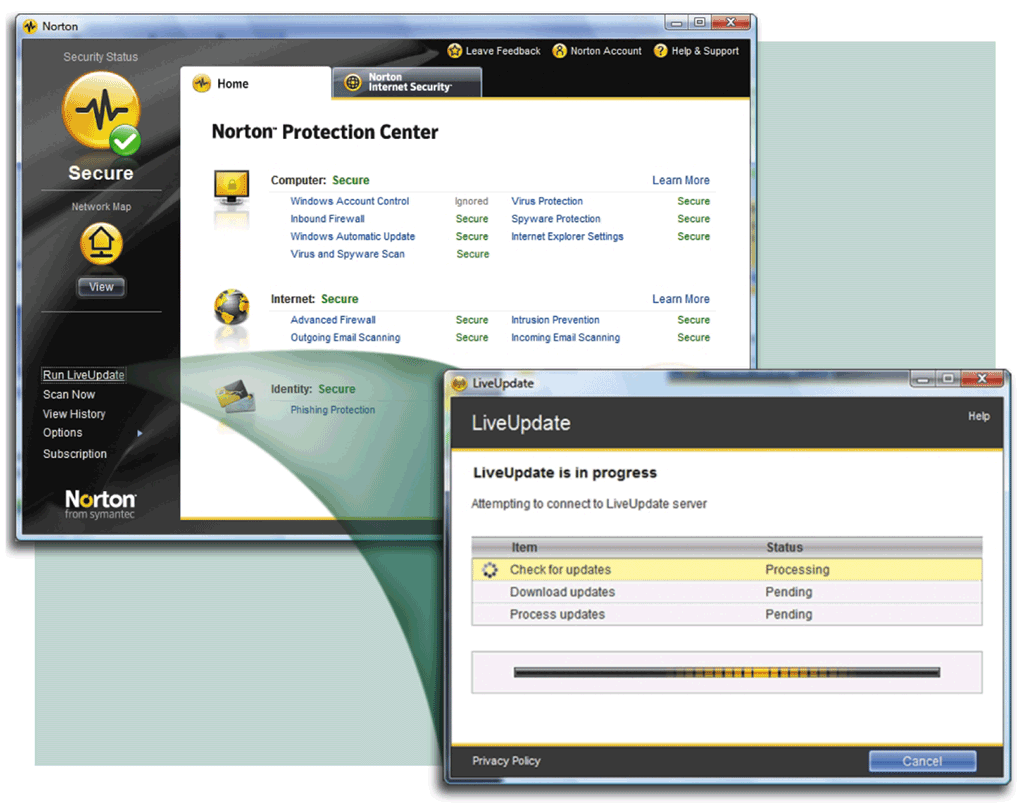 Antivirus programs look for virus signatures
p. 561 Fig. 11-5
Internet and Network Attacks
Records information about program such as file size and creation date
Uses information to detect if virus tampers with file
Attempts to remove any detected virus
Quarantines infected files that it cannot remove
Keeps file in separate area of hard disk
Next
How does an antivirus program inoculate a program file?
p. 561
Internet and Network Attacks
Click to view Web Link, click Chapter 11, Click Web Link from left navigation, then click Virus Hoaxes below Chapter 11
Next
What are some tips for preventing virus, worm, and Trojan horse infections?
Never start a computer with removable media inserted
Install an antivirus program on all of your computers
Never open an e-mail attachment unless you are expecting it and it is from a trusted source
If the antivirus program flags an e-mail attachment as infected, delete the attachment immediately
Check all downloaded programs for viruses, worms, or Trojan horses
Install a personalfirewall program
p. 562
Internet and Network Attacks
Next
What are a denial of service attack, back door and spoofing?
A denial of service attack is an assault whichdisrupts computer access to an Internet service such as the Web or e-mail
A back door is a program or set of instructionsin a program that allow users to bypasssecurity controls when accessing a computerresource
Spoofing is a technique intruders use to maketheir network or Internet transmissionappear legitimate to a victim computer ornetwork
p. 562 - 563
Internet and Network Attacks
Next
What is a firewall?
Security system consisting of hardware and/or software that prevents unauthorized intrusion
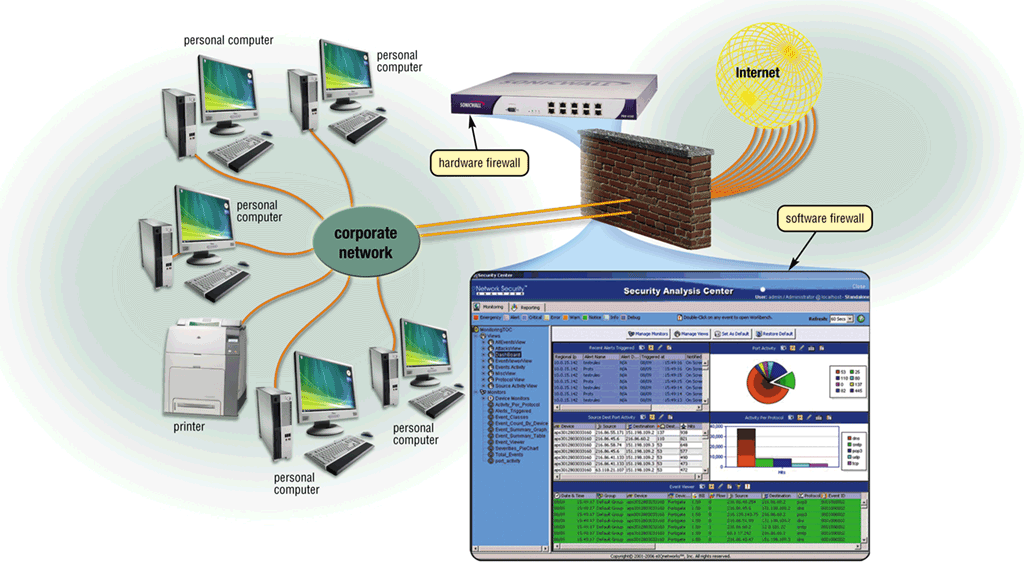 p. 563 Fig. 11-7
Internet and Network Attacks
Next
What is a personal firewall?
Program that protects personal computer and its data from unauthorized intrusions
Monitors transmissions to and from computer
Informs you of attempted intrusion
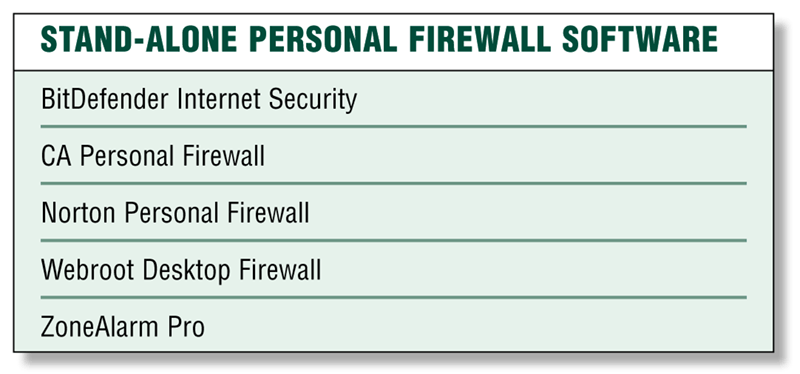 p. 564 Fig. 11-8
Unauthorized Access and Use
Access control defines who can access computer and what actions they can take
Intrusion detection softwareanalyzes network traffic, assesses system vulnerabilities, and identifies intrusions and suspicious behavior
Audit trail records access attempts
Next
How can companies protect against hackers?
p. 564 - 565
Unauthorized Access and Use
Next
What are other ways to protect your personal computer?
Disable file, folder, and printer sharing on Internet connection
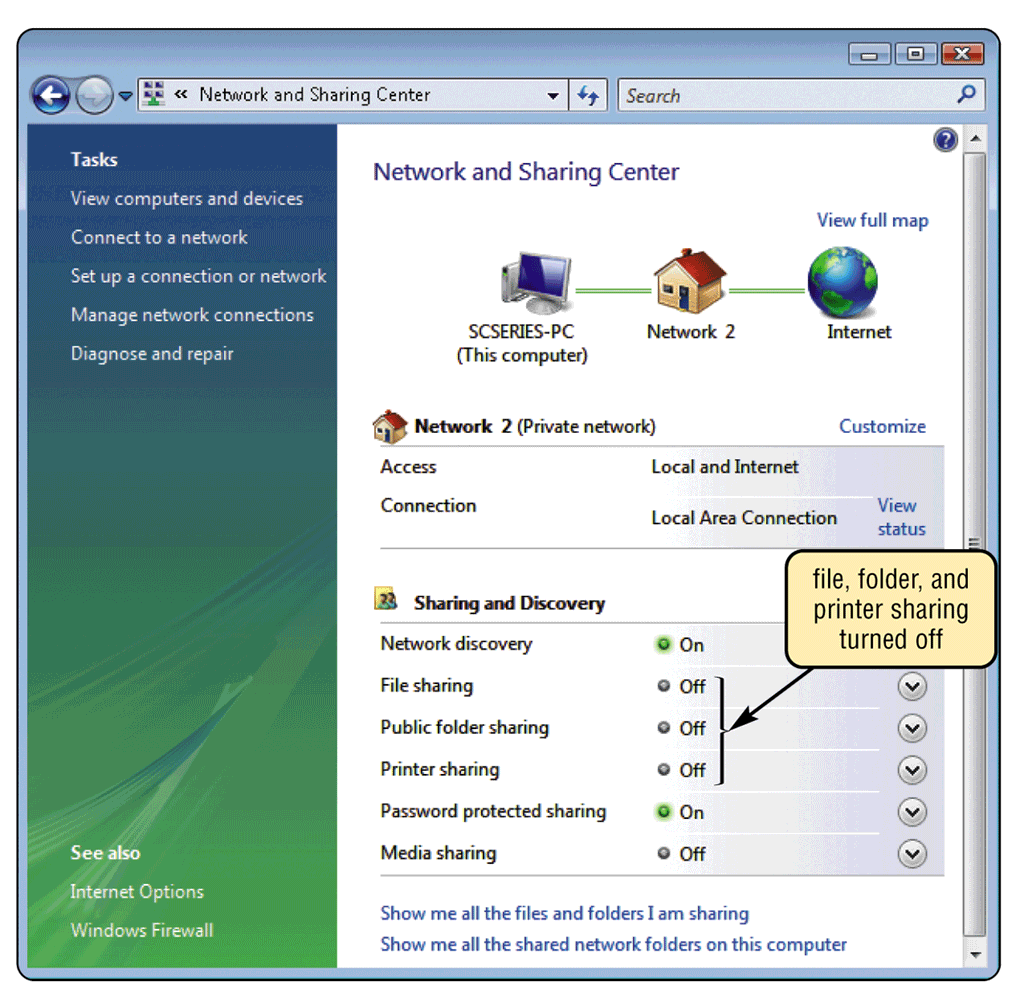 p. 565 Fig. 11-9
Unauthorized Access and Use
Click to view Web Link, click Chapter 11, Click Web Link from left navigation, then click CAPTCHAs below Chapter 11
Next
What is a user name?
Unique combination of characters that identifies user
Password is private combination of characters associated with the user name that allows access to computer resources
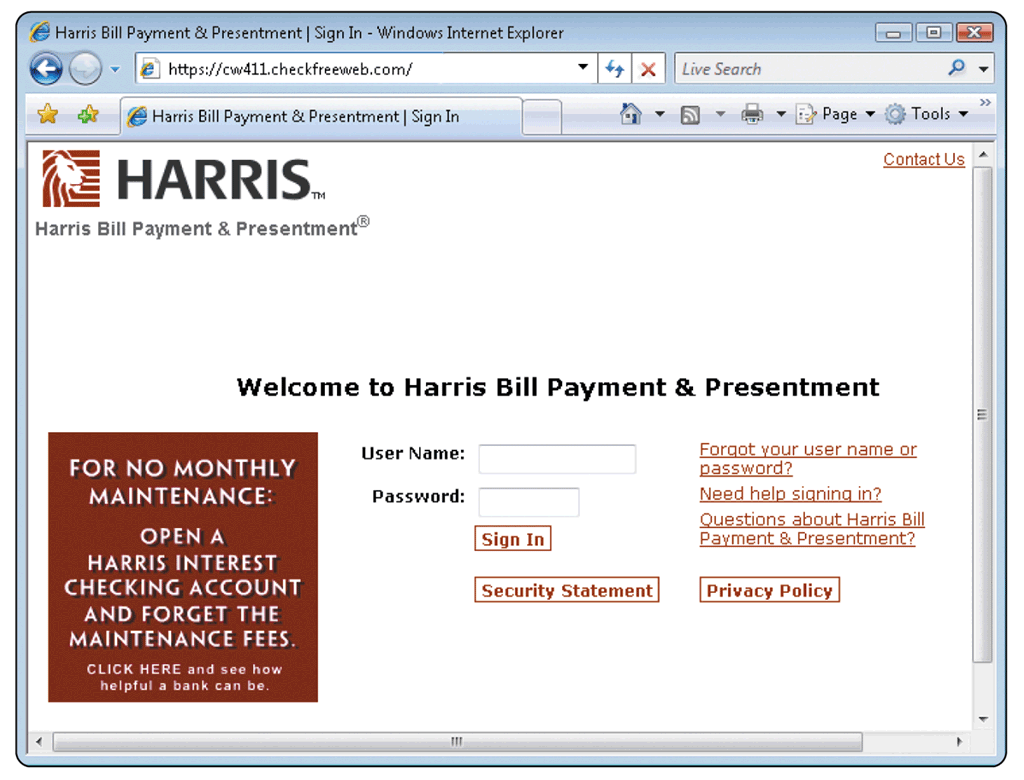 p. 566 Fig. 11-10
Unauthorized Access and Use
Next
How can you make your password more secure?
Longer passwords provide greater security
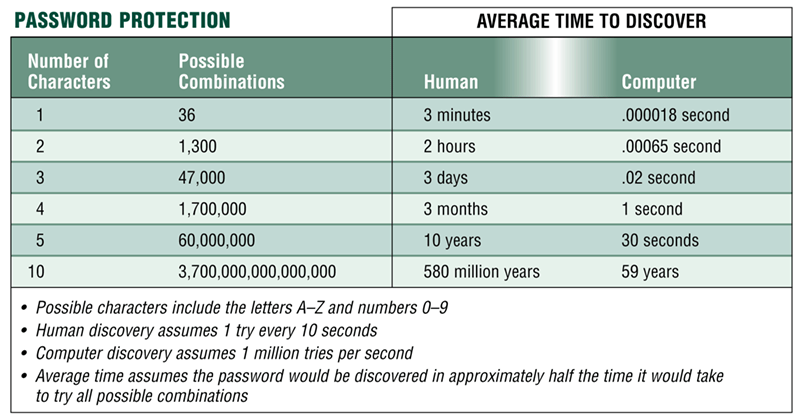 p. 566 - 567 Fig. 11-11
Unauthorized Access and Use
Next
What is a possessed object?
Item that you must carry to gain access to computer or facility
Often used with numeric password called personal identification number (PIN)
p. 567
Unauthorized Access and Use
Next
What is a biometric device?
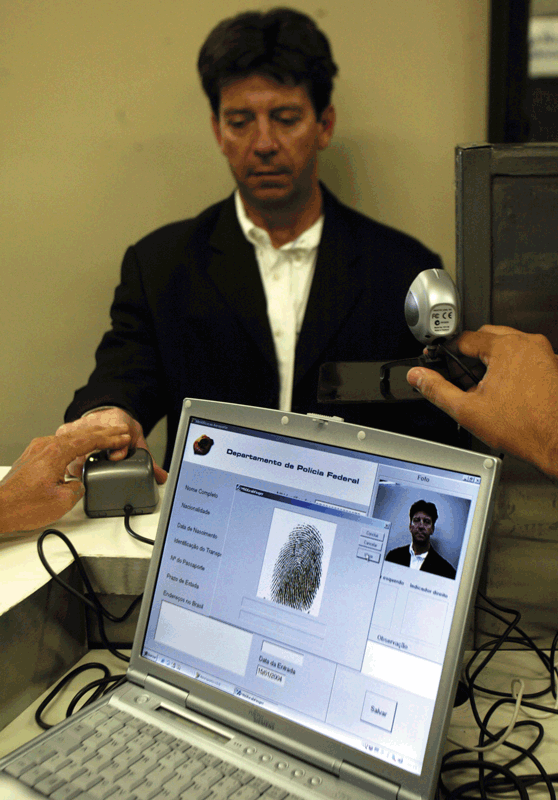 Authenticates person’s identity using personal characteristic
Fingerprint, hand geometry, voice, signature, and iris
p. 567 - 568 Fig. 11-13
Digital Forensics
Next
Digital forensics, also called computerforensics, network forensics, or cyberforensics, is thediscovery, collection, and analysis of evidencefound on computers and networks.
Hardware Theft and Vandalism
Click to view Web Link, click Chapter 11, Click Web Link from left navigation, then click RTLS below Chapter 11
Next
What are hardware theft and hardware vandalism?
Hardware theft is act of stealing computer equipment
Cables sometimes used to lock equipment
Some notebook computers use passwords, possessed objects, and biometrics as security methods
You can password protect mobile devices
Hardware vandalism is act of defacing or destroying computer equipment
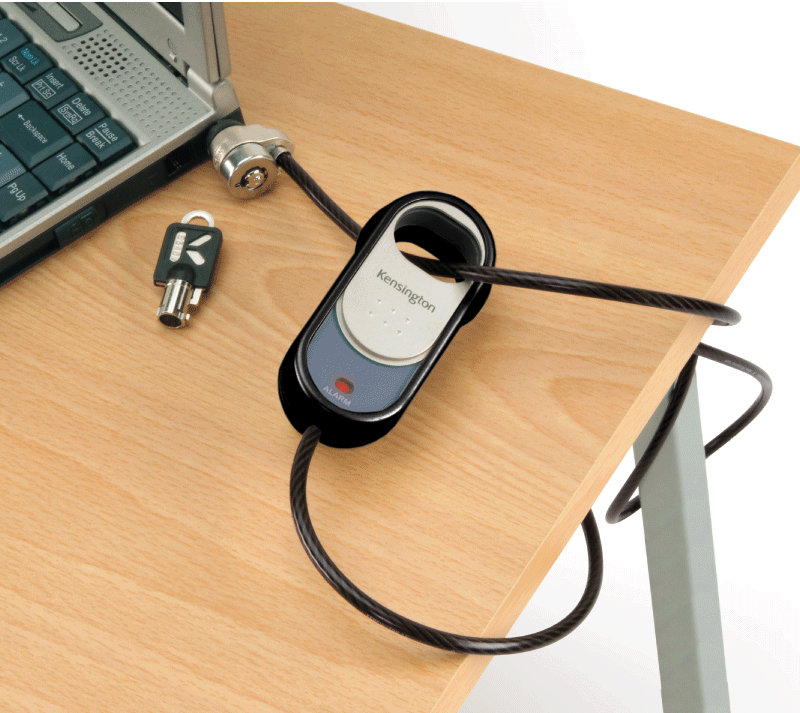 p. 569 - 570 Fig. 11-14
Software Theft
Act of stealing or illegally stealingsoftware, copying software or intentionally erasing programs
Software piracy is illegal duplication of copyrighted software
Next
What is software theft?
p. 570
Software Theft
Next
Perpetrator physically stealing the media
Programmer is terminated
software is stolen from software manufacturers. This type of theft, called piracy
software theft involves users illegally obtaining registration numbers and/or activation codes. A program called a keygen, short for key generator, creates software registration numbers and sometimes activation codes.
Software Theft
Next
What is a license agreement?
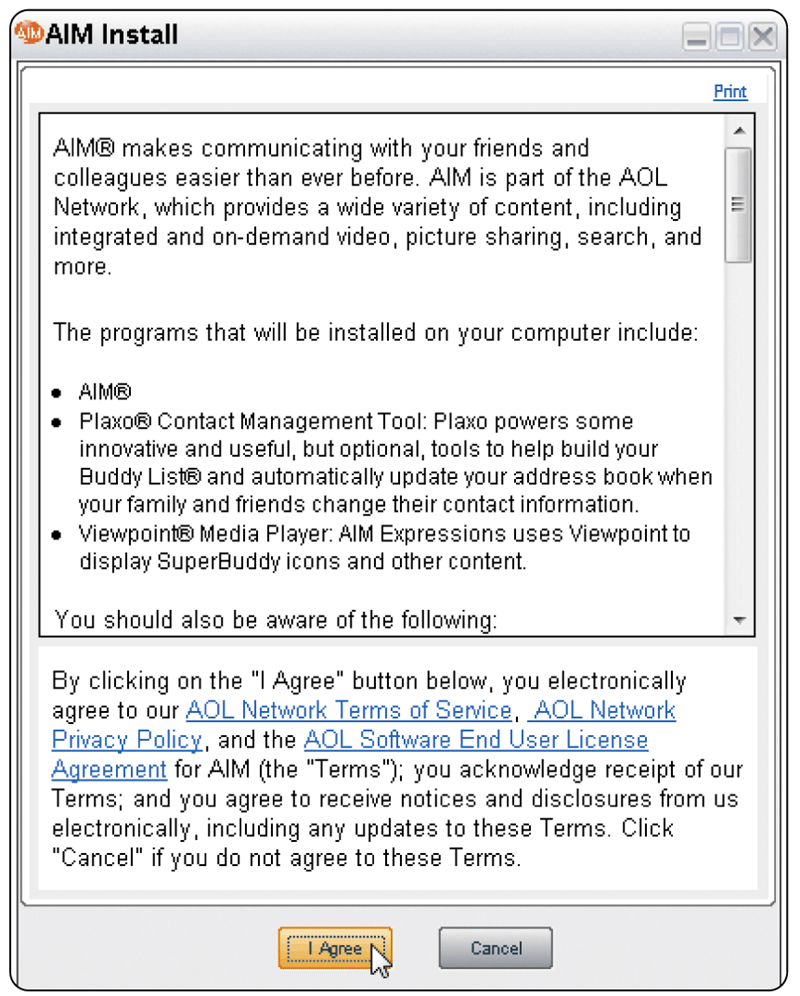 Right to use software
Single-user license agreement allows user to install software on one computer, make backup copy, and sell software after removing from computer
p. 570 - 571 Fig. 11-15
Users are permitted to:
• Install the software on only one computer.
(Some license agreements allow users to install
the software on one desktop computer and one
notebook computer.)
• Make one copy of the software as a backup.
• Give or sell the software to another individual,
but only if the software is removed from the
user’s computer first.
Users are not permitted to:
• Install the software on a network, such as a
school computer lab.
• Give copies to friends and colleagues, while
continuing to use the software.
• Export the software.
• Rent or lease the software.
Software Theft
Click to view Web Link, click Chapter 11, Click Web Link from left navigation, then click Business Software Alliance below Chapter 11
Next
What are some other safeguards against software theft?
Product activation allows user to input product identification number online or by telephone and receive unique installation identification number
Business Software Alliance (BSA) promotes better understanding of software piracy problems
p. 571
Information Theft
Next
What is encryption?
Safeguards against information theft
Process of converting plaintext (readable data) into ciphertext (unreadable characters)
Encryption key (formula) often uses more than one method
To read the data, the recipient must decrypt, or decipher, the data
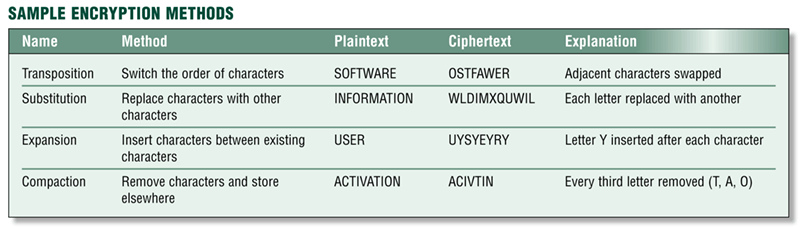 p. 572 Fig. 11-16
Information Theft
Click to view Web Link, click Chapter 11, Click Web Link from left navigation, then click BitLocker below Chapter 11
Next
How can I encrypt the contents of files and folders in Windows Vista?
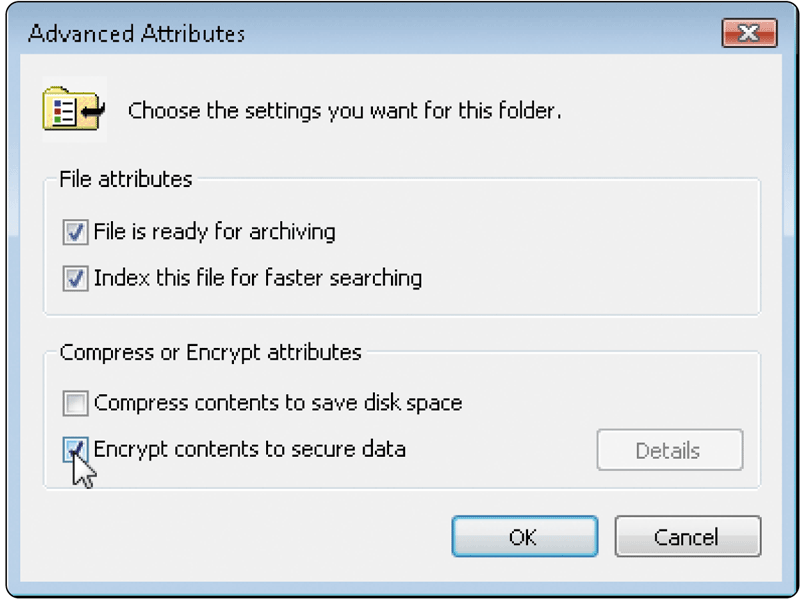 p. 573 Fig. 11-17
Information Theft
Click to view Web Link, click Chapter 11, Click Web Link from left navigation, then click Digital Certificates below Chapter 11
Next
How do Web browsers provide secure data transmission?
Secure site is Web site that uses encryption to secure data
Many Web browsers use encryption
Digital certificate is notice that guarantees Web site is legitimate
p. 573
Information Theft
Next
What is a certificate authority (CA)?
Authorized person or company that issues and verifies digital certificates
Users apply for digital certificate from CA
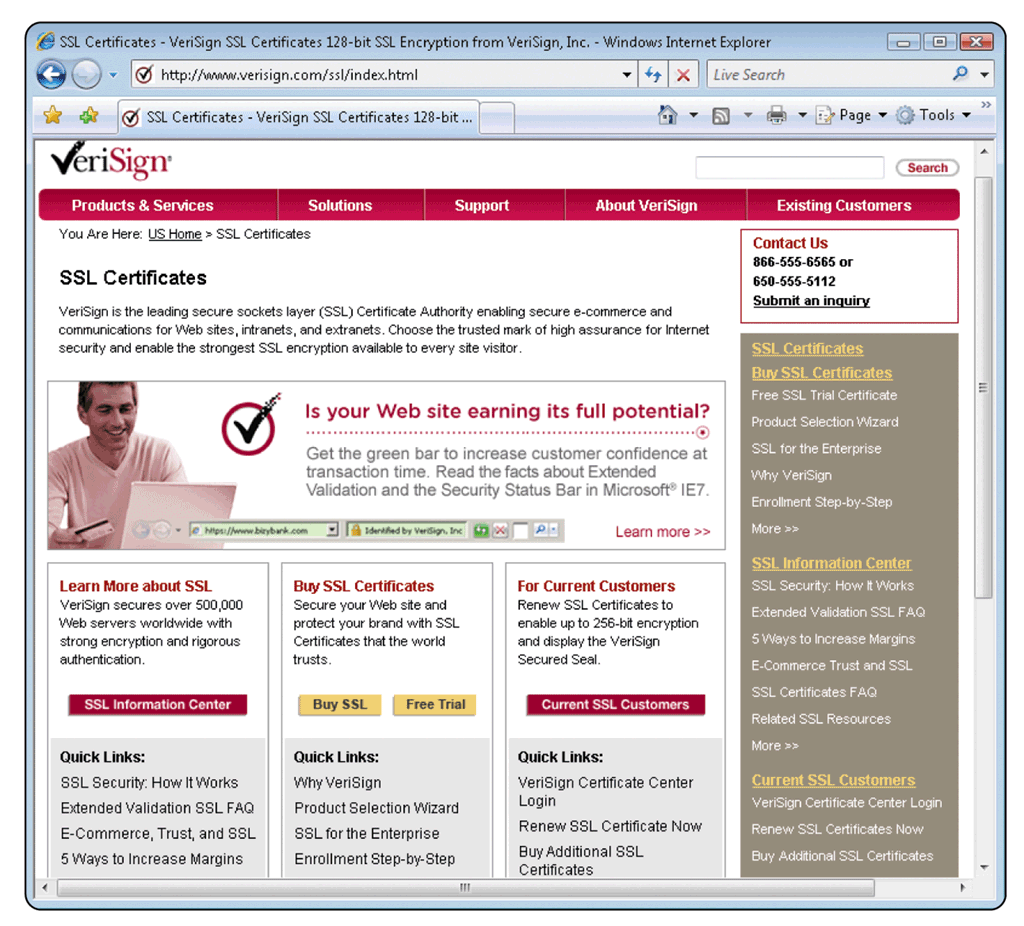 p. 573 Fig. 11-18
Information Theft
Next
What is Secure Sockets Layer (SSL)?
Provides encryption of all data that passes between client and Internet server
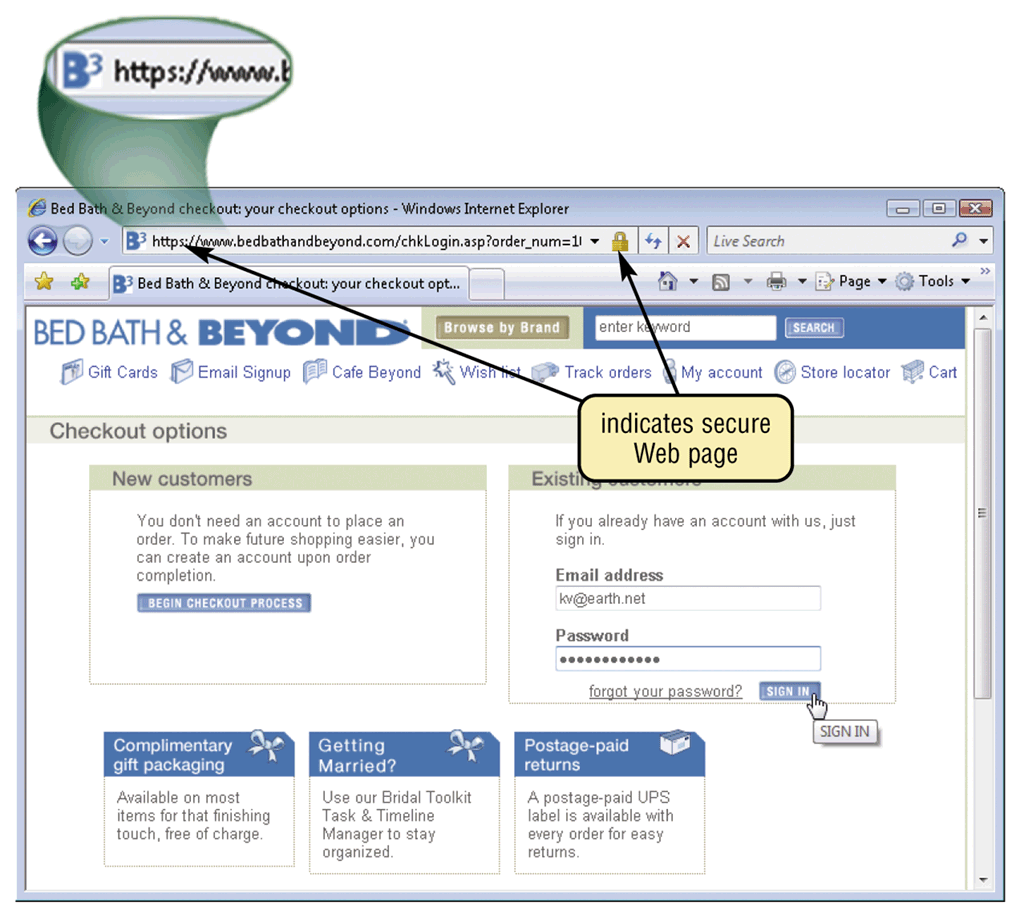 Web addresses beginning with “https” indicate secure connections
p. 574 Fig. 11-19
System Failure
Noise—unwanted electrical signal
Overvoltage or power surge—significant increase in electrical power
Undervoltage—drop in electrical supply
Next
What is a system failure?
Prolonged malfunction of computer
Can cause loss of hardware, software, or data
Caused by aging hardware, natural disasters, or electrical power disturbances
p. 574
System Failure
Click to view Web Link, click Chapter 11, Click Web Link from left navigation, then click Uninterruptible Power Supply below Chapter 11
Next
What is a surge protector?
Protects computer and equipment from electrical power disturbances
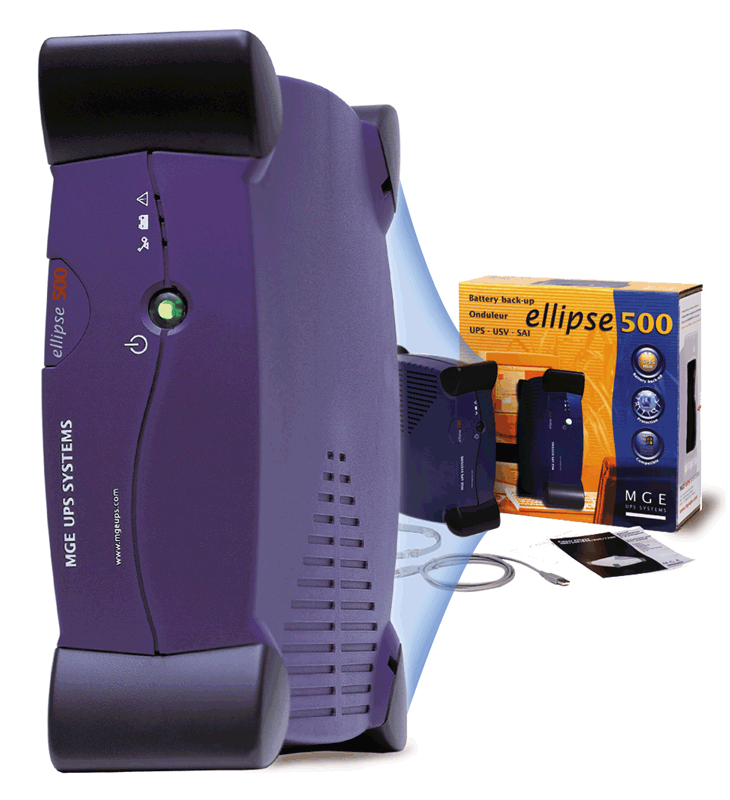 Uninterruptible power supply (UPS) is surge protector that provides power during power loss
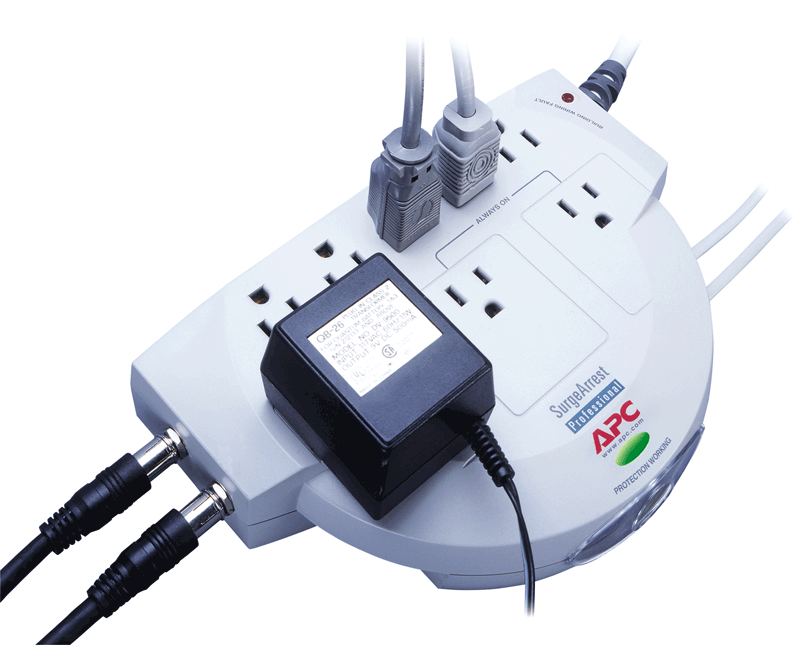 p. 574 - 575 Figs. 11-20–11-21
Backing Up — The Ultimate Safeguard
Next
What is a backup?
Duplicate of file, program, or disk
Full backupall files in computer
Selective backupselect which files to back up
Three-generation backuppreserves three copies of important files
In case of system failure or corrupted files, restore files by copying to original location
p. 576
Wireless Security
Next
How can I ensure my wireless communication is secure?
Secure your wireless access point (WAP)
WAP should not broadcast your network name
Enable Wi-Fi Protected Access (WPA)
802.11i
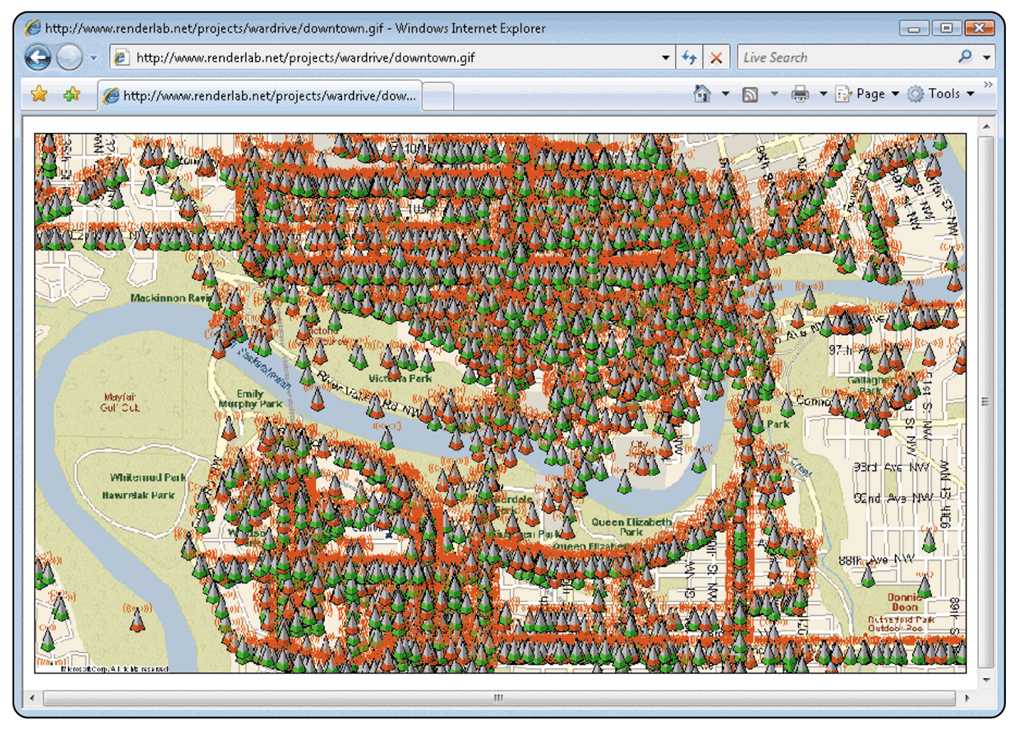 p. 577 Fig. 11-22
Ethics and Society
Click to view Web Link, click Chapter 11, Click Web Link from left navigation, then click Digital Rights Management below Chapter 11
Next
What are computer ethics?
Moral guidelines that govern use of computers and information systems
Unauthorized use of computers and networks
Software theft
Information accuracy
Intellectual property rights—rights to which creators are entitled for their work
Codes of conduct
Information privacy
p. 578 - 579
Ethics and Society
Next
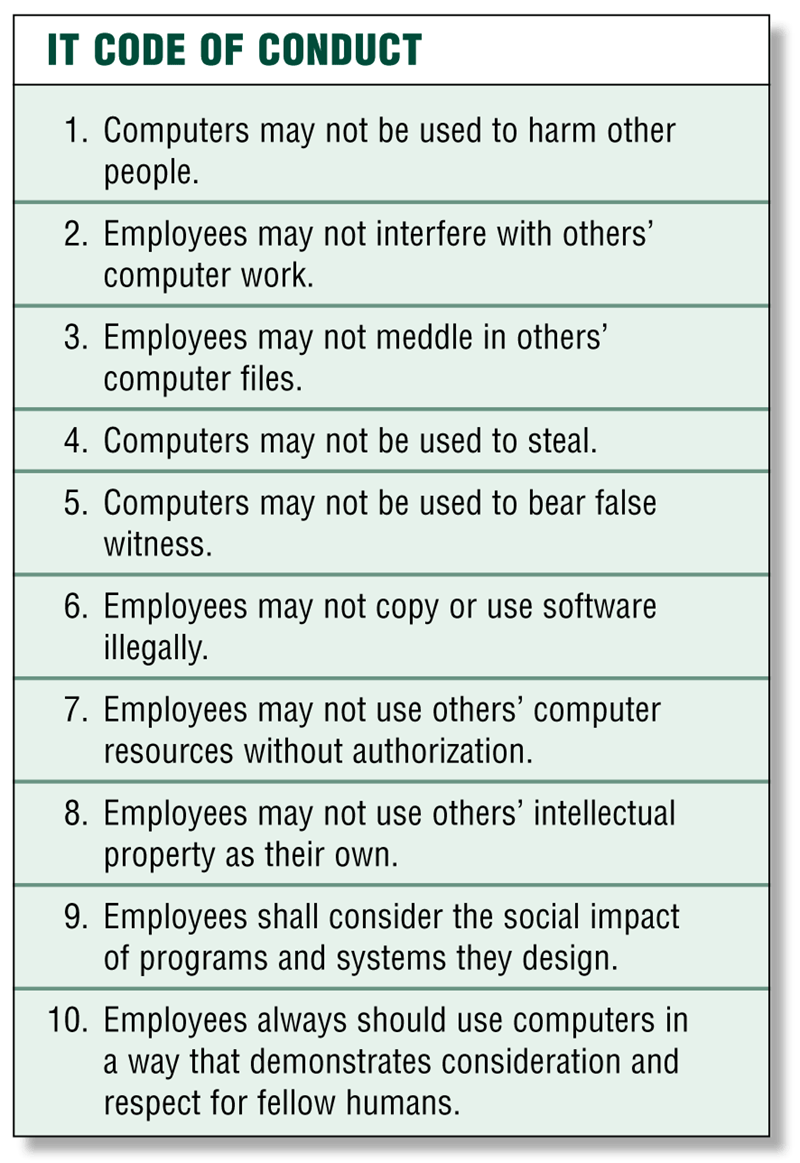 What is an IT code of conduct?
Written guideline that helps determine whether computer action is ethical
Employers can distribute to employees
p. 580 Fig. 11-25
Information Privacy
Next
What is information privacy?
Right of individuals and companies to deny or restrict collection and use of information about them
Difficult to maintain today because data is stored online
Employee monitoring is using computers to observe employee computer use
Legal for employers to use monitoring software programs
p. 580 and 586
Information Privacy
Next
What are some ways to safeguard personal information?
Fill in only necessary informationon rebate, warranty, and registration forms
Install a cookie manager to filter cookies
Sign up for e-mail filtering through your Internet access provider or use an antispam program, such as Brightmail
Clear your history file when you are finished browsing
Avoid shopping club and buyers cards
Do not reply to spam for any reason
Set up a free e-mail account; use this e-mail address for merchant forms
Inform merchants that you do not want them to distribute your personal information
Surf the Web anonymously with a program such as Freedom Web Secure or through an anonymous Web site such as Anonymizer.com
Turn off file and print sharing on your Internet connection
Limit the amount of information you provide to Web sites; fill in only required information
Install a personal firewall
p. 581
Information Privacy
Next
What is an electronic profile?
Data collected when you fill out form on Web
Merchants sell your electronic profile
Often you can specify whether you want personal information distributed
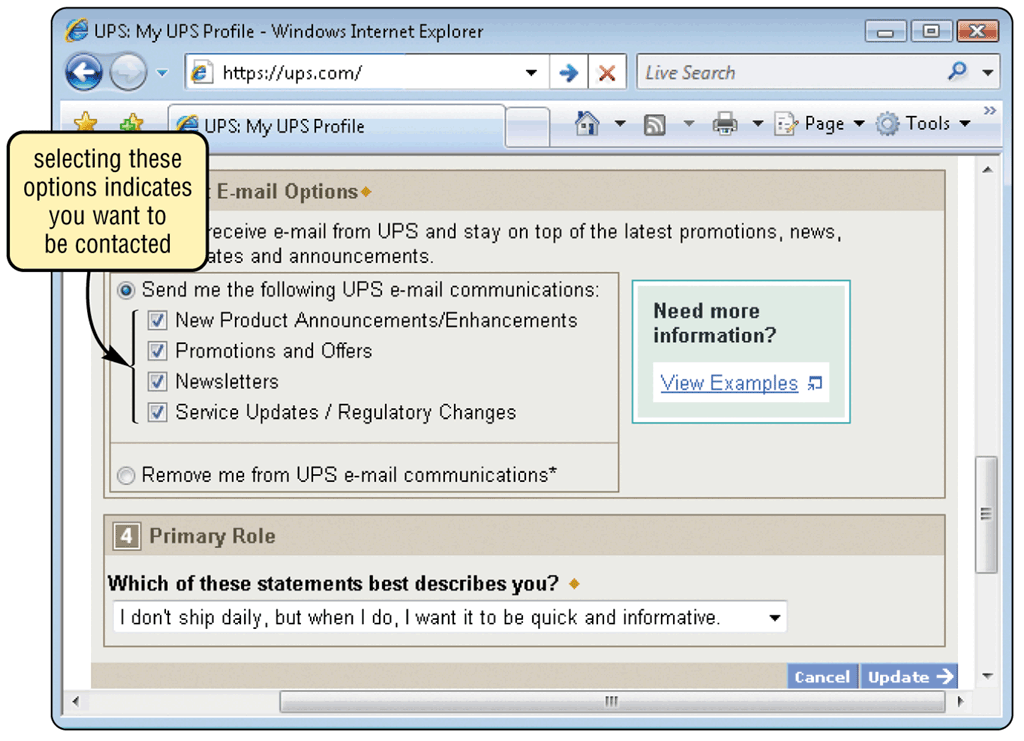 p. 581 - 582 Fig. 11-27
Information Privacy
Next
What is a cookie?
Small text file on your computer that contains data about you
Some Web sites sell or trade information stored in your cookies
Set browser to accept cookies, prompt you to accept cookies, or disable cookies
User preferences
How regularly you visit Web sites
Interests and browsing habits
p. 582
Information Privacy
Next
How do cookies work?
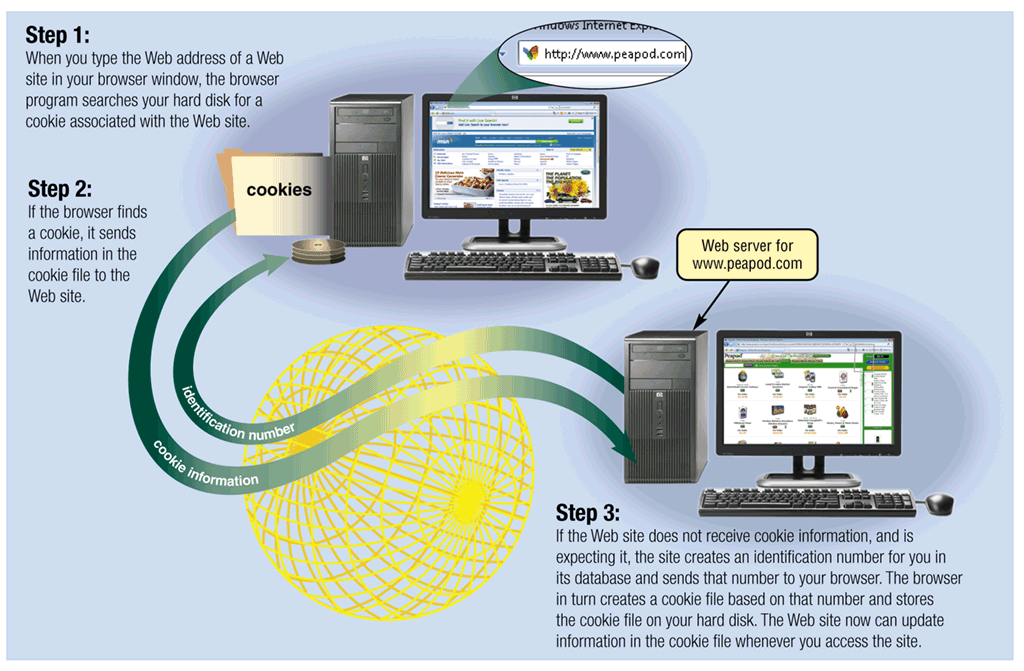 p. 583 Fig. 11-28
Information Privacy
Click to view Web Link, click Chapter 11, Click Web Link from left navigation, then click Spam below Chapter 11
Next
What are spyware, adware, and spam?
Spyware is program placed on computer without user’s knowledge
Adware is a programthat displays onlineadvertisements
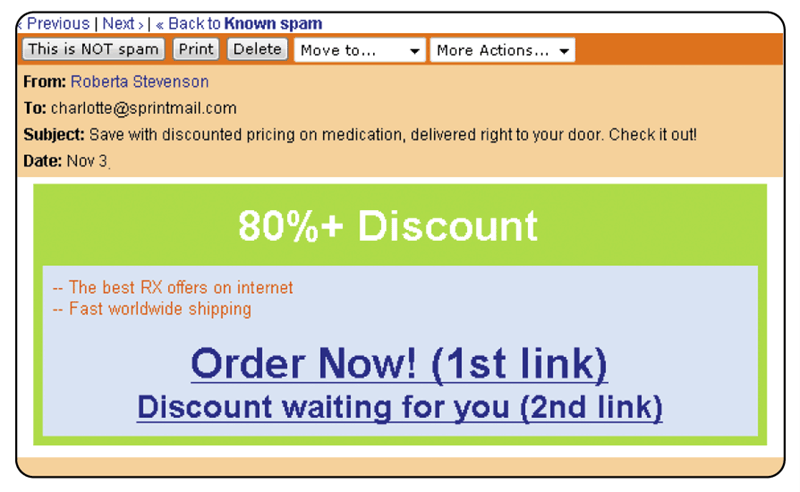 Spam is unsolicited e-mail message sent to many recipients
p. 583 - 584 Fig. 11-29
Information Privacy
Collects spam incentral location that you can view any time
Sometimes removes valid e-mail messages
Service that blocks e-mail messages from designated sources
Attempts to remove spam
Next
How can you control spam?
E-mail filtering
Anti-spam program
p. 584
Information Privacy
Next
What is phishing?
Scam in which a perpetratorsends an official looking
e-mail that attemptsto obtain your personal and financial information
p. 584
Information Privacy
Next
What privacy laws have been enacted?
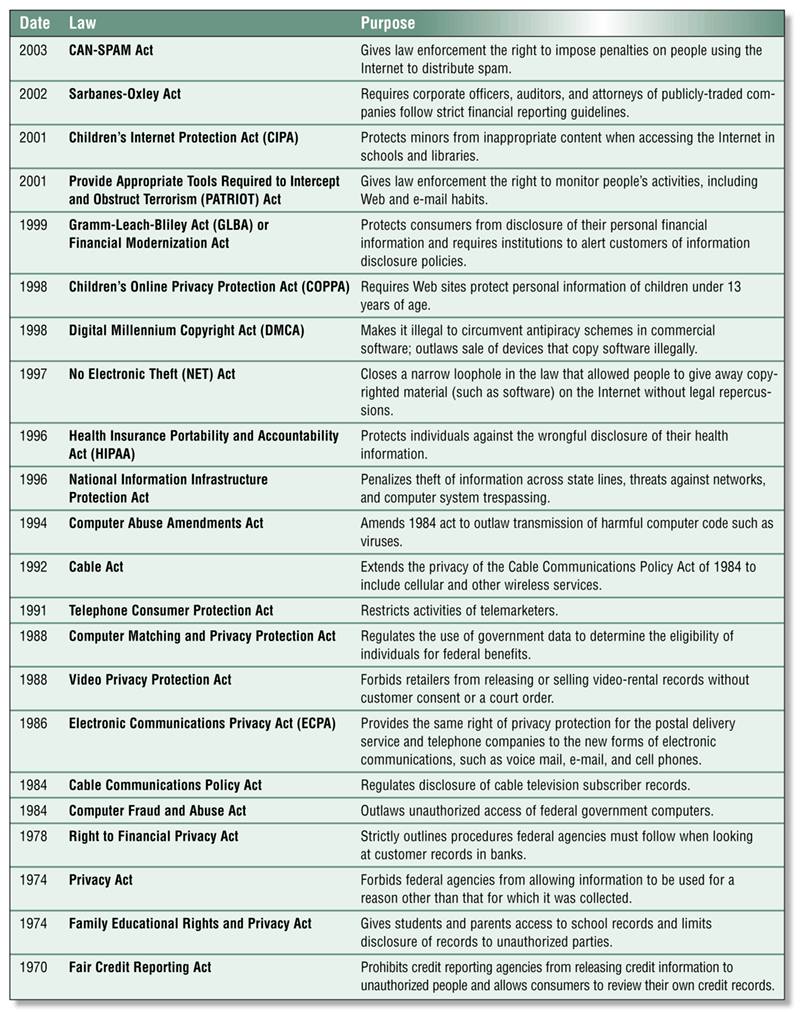 p. 585 Fig. 11-30
Information Privacy
Next
What privacy laws have been enacted? (cont’d)
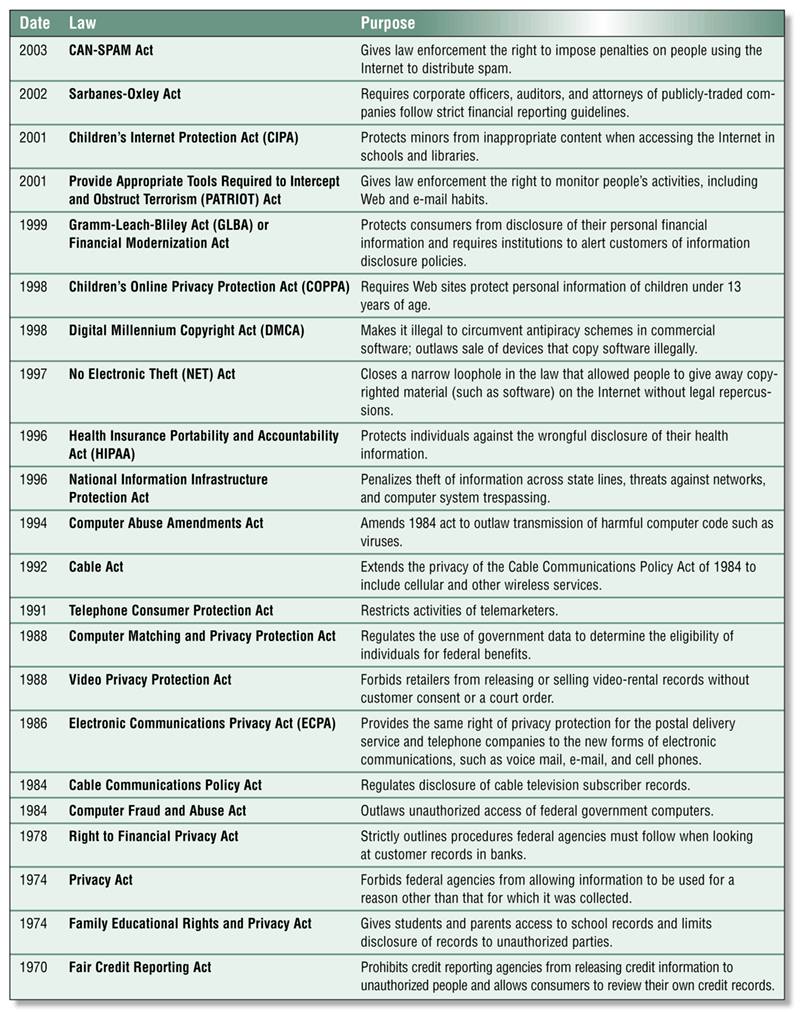 p. 585 Fig. 11-30
Information Privacy
Next
What is content filtering?
Process of restricting access to certain material
Internet Content Rating Association (ICRA) provides rating system of Web content
Web filtering software restricts access to specified sites
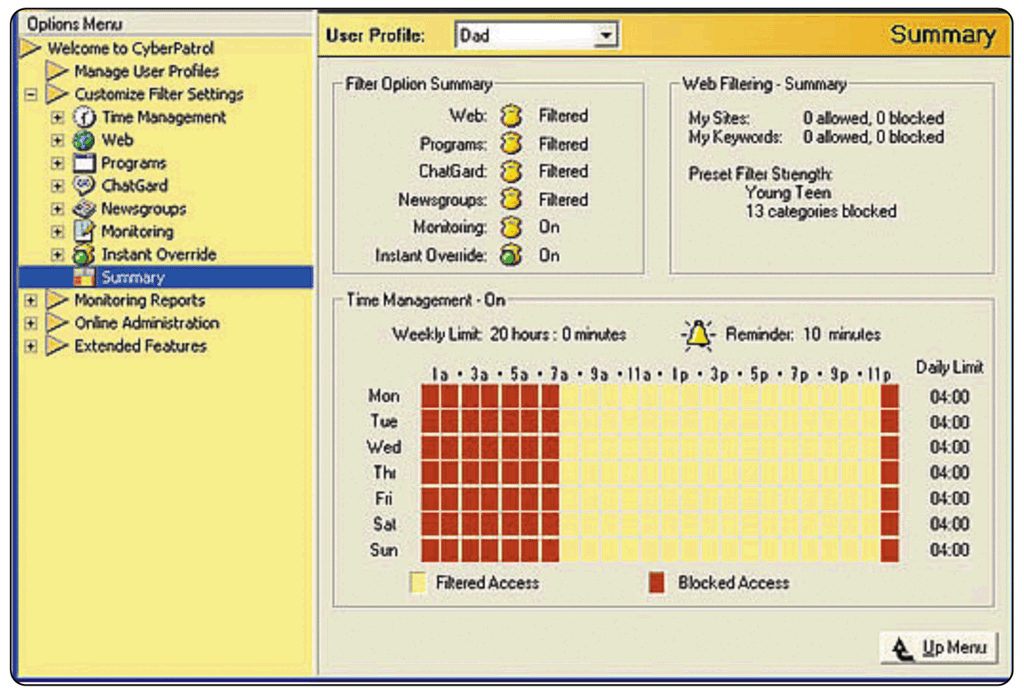 p. 586 - 587 Fig. 11-31
Information Privacy
Next
What is computer forensics?
Also called digital forensics, network forensics, or cyberforensics
Discovery, collection, and analysis of evidence found on computers and networks
Computer forensic analysts must have knowledge of the law, technical experience, communication skills, and willingness to learn
p. 587
Health Concerns of Computer Use
Next
What are some health concerns of computer use?
Computer vision syndrome (CVS)—eye and vision problems
Carpal tunnel syndrome (CTS)—inflammation of nerve that connects forearm to palm
Repetitive strain injury (RSI)
Tendonitis—inflammation of tendon due to repeated motion
Computer addiction—when computer consumes entire social life
p. 587 - 589
Health Concerns of Computer Use
Next
What precautions can prevent tendonitis or carpal tunnel syndrome?
Spread fingers apart for several seconds while keeping wrists straight
Gently push back fingers andthen thumb
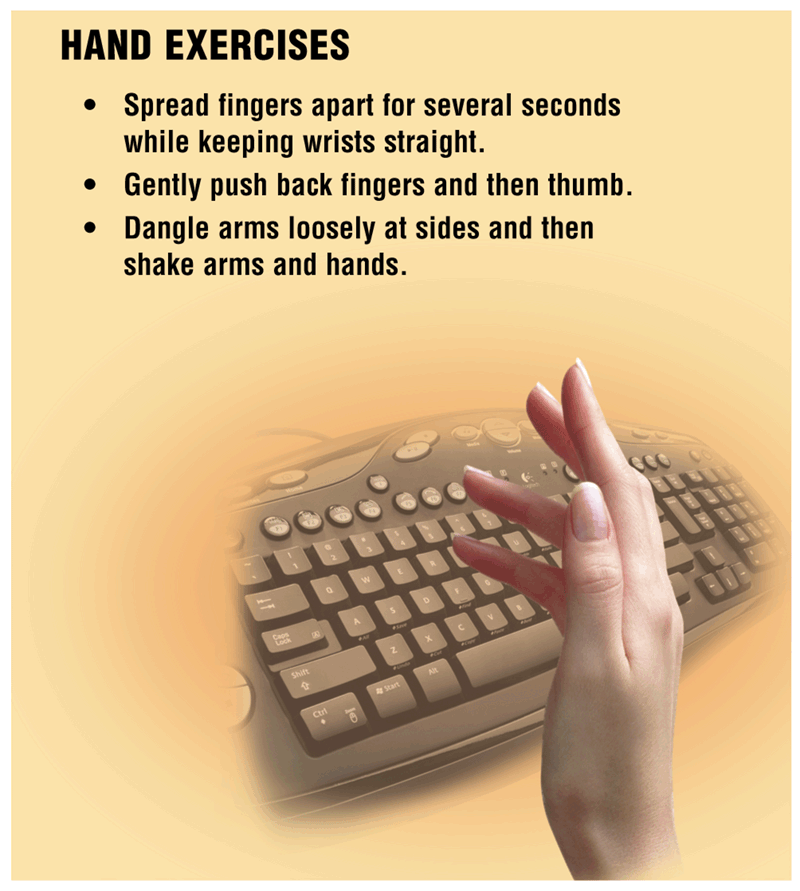 Dangle arms loosely at sides and then shake arms and hands
p. 588 Fig. 11-32
Health Concerns of Computer Use
Next
How can you ease eyestrain when working at the computer?
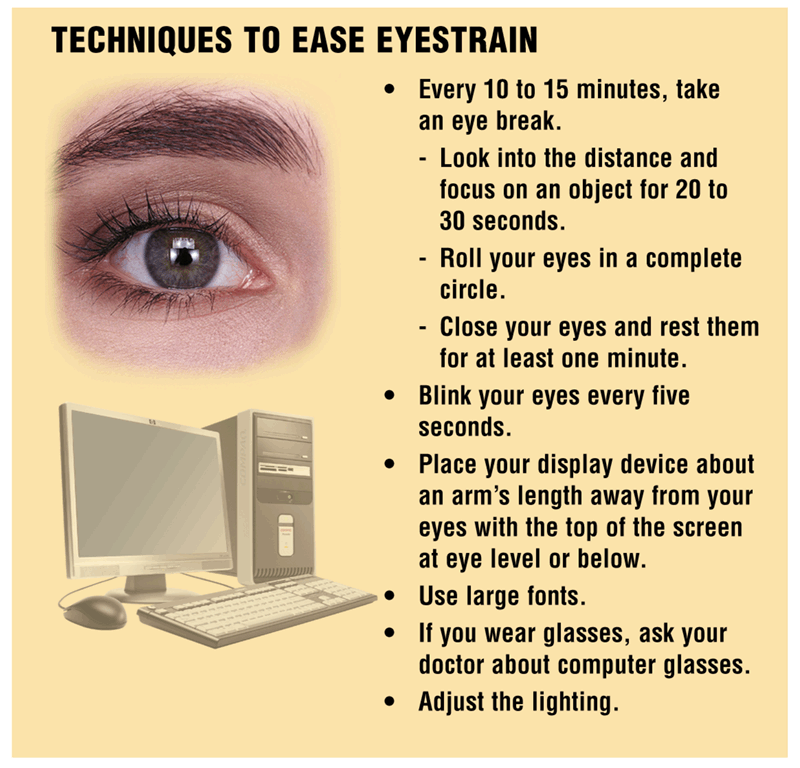 p. 588 Fig. 11-33
Health Concerns of Computer Use
Next
What is ergonomics?
Applied science devoted to comfort, efficiency, and safety in workplace
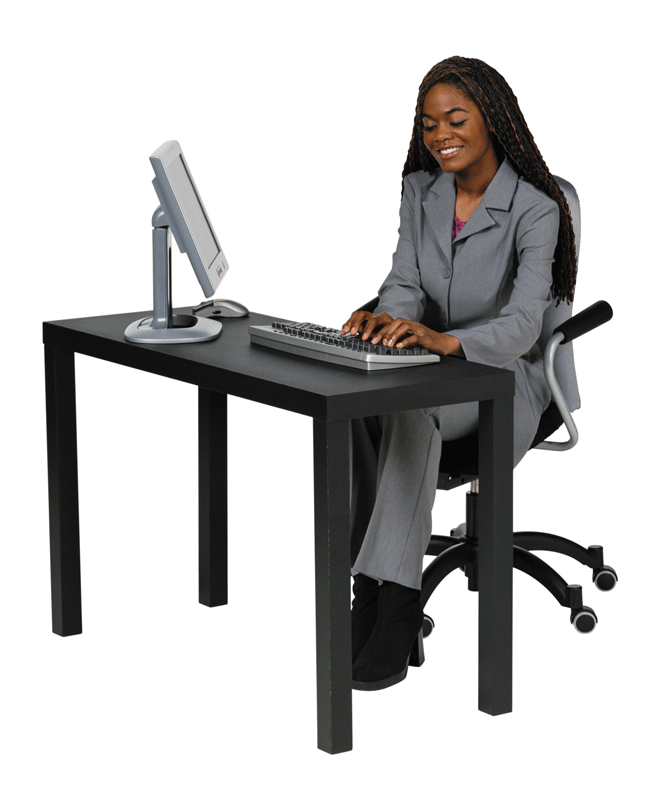 elbows at 90° and arms and hands parallel to floor
keyboard height: 23” to 28”
adjustable seat
adjustable height chair with 4 or 5 legs for stability
p. 589 Fig. 11-34
feet flat on floor
Health Concerns of Computer Use
Click to view Web Link, click Chapter 11, Click Web Link from left navigation, then click Green Computing below Chapter 11
Next
What is green computing?
Reducing electricity and environmental waste while using computer
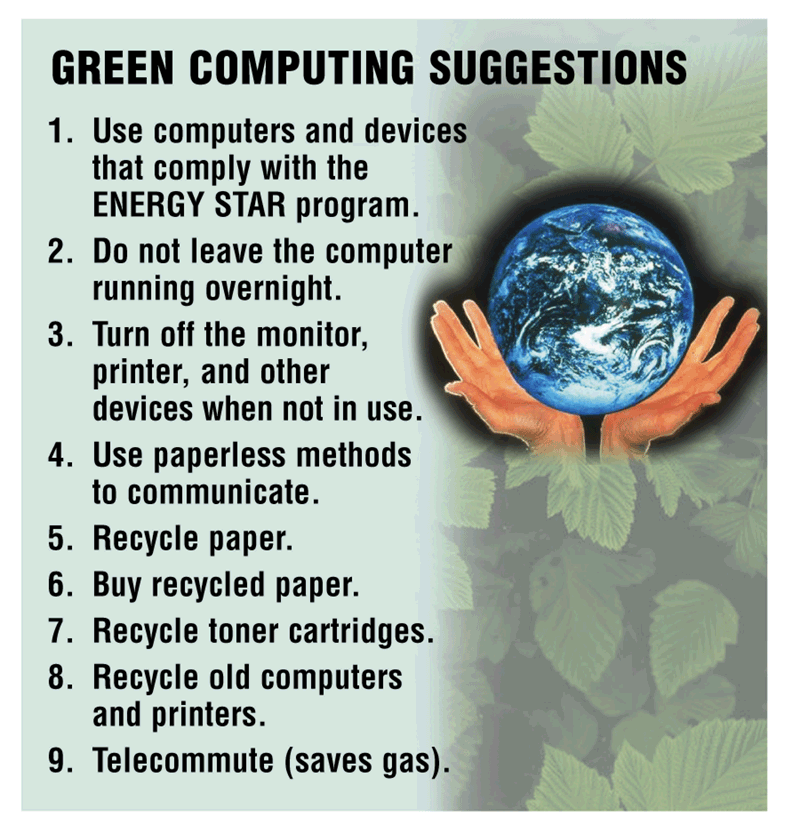 p. 590 Fig. 11-35
Summary of Computer Security, Ethics and Privacy
Potential computer risks
Ethical issues surrounding information accuracy, intellectual property rights, codes of conduct, and information privacy
Safeguards that schools, business, and individuals canimplement to minimize these risks
Computer-related health issues, their preventions, and ways to keep the environment healthy
Wireless security risks and safeguards
Chapter 11 Complete